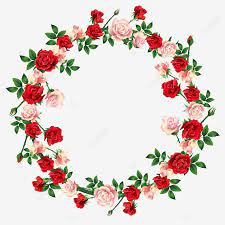 السلام عليكم و رحمة الله
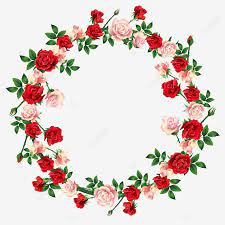 أهلا و سهلا مرحبا بكم
التعريف
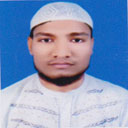 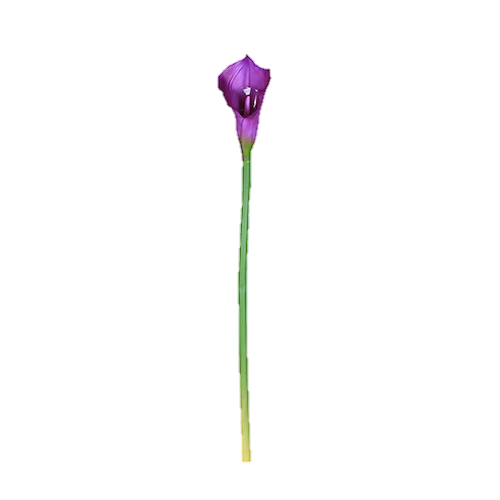 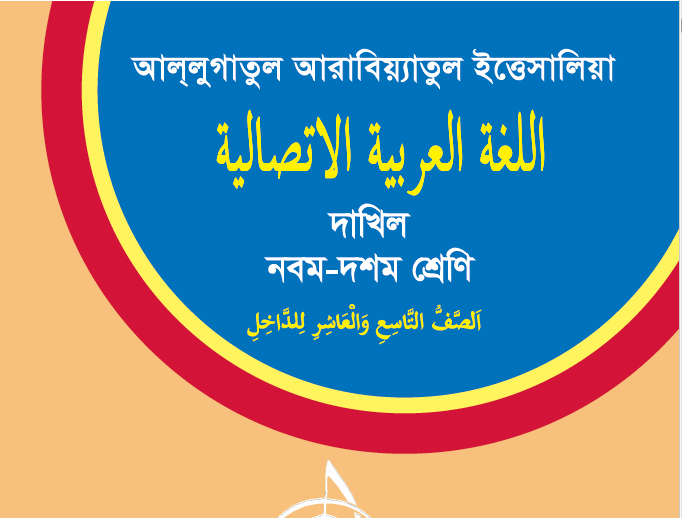 محمد أكبر على
محاضر اللغة العربية
رجارام بور إحياء السنة عالم مدرسة
الزوال: 01728161782
      E-mail: 
ahmadullahkhan1990@gmail.com
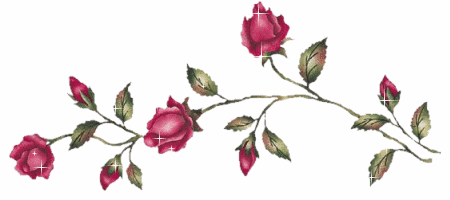 أنظر إلى الصور التالية
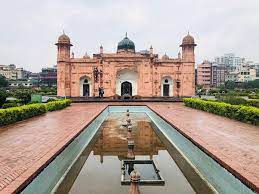 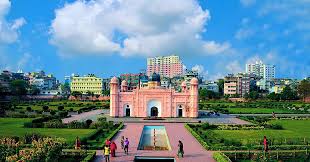 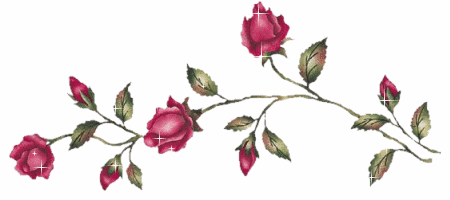 تعريف الدرس
الصف : التاسع من الداخل
المادة : اللغة العربية الاتصالية
الوحدة : الثالثة
الدرس : الأول
التاريخ :07/07/2021م
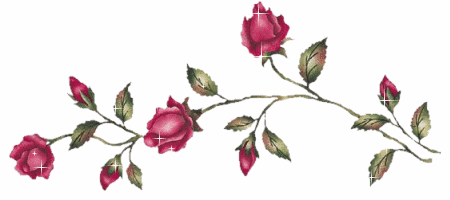 ما يستفاد من الدرس
الاماكن المشهورة فى داكا.
                 موسس حصن لال باغ.
                في حصن لال باغ مسجد على 
                نموذج العمارات المغولية.
                و فيه قبر فورى بيبى.
                و حمام و متحف.
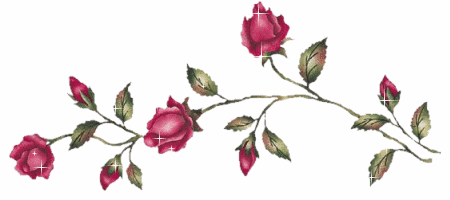 أنظر إلى معانى المفردات
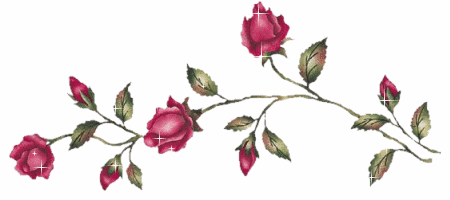 النص المدروس
السلام عليكم و رحمة الله. وكيف حالك يا صديفى الكريم؟
إبراهيم
وعليكم السلام و رحمة الله. 
الحمد لله بخير. و كيف أنت يا صديفي ؟
تحميد
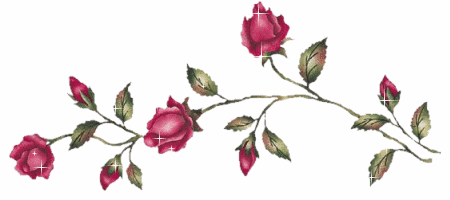 هل زرت حصن لال باغ ؟
إبراهيم
لا، ما زرت حصن لال باغ.
ماذا ترى فيه ؟
تحميد
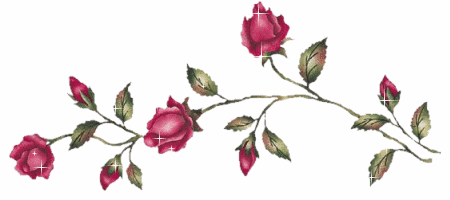 هذا حصن تاريخى اسسه شائسته خان وفيه أثار قديمة و أشياء عجيبة ستراها بعد قليل ـ
إبراهيم
وما هى أثار قديمة فى حصن لال باغ ؟
تحميد
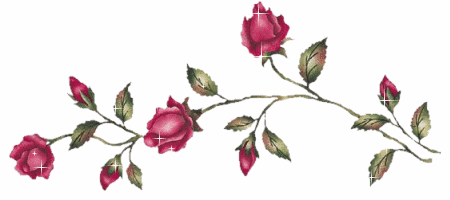 فيه مسجد كبير اسس على نهج العمارت المغولية و قبر نورى بيبى و حمام عجيب و متحف صغيرة فيه وعملاق قديمة و نسخ ديمة و نسخ قديمة للقران الكريم
إبراهيم
طيب سأتجول معك. إن شاء الله.
تحميد
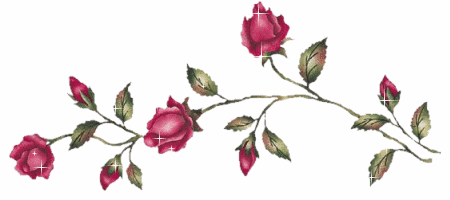 شكرا جميلا
إبراهيم
إلى اللقاء
تحميد
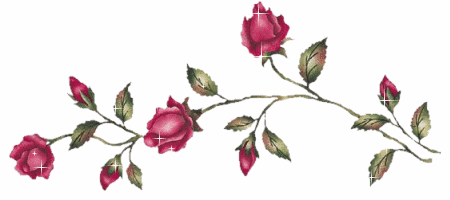 عمل الفردي
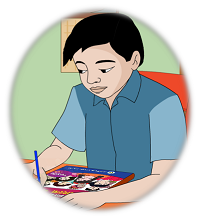 من أسس حصن لال باغ؟
أين وقع حصن لال باغ ؟
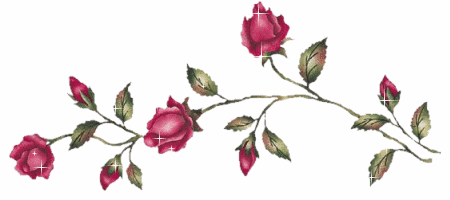 الواجب المنزلي
اكتب فقرة مختصرة على خصن لال باغ ــ
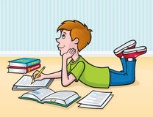 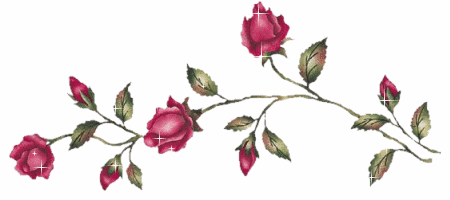 مع السلام إلى اللقاء
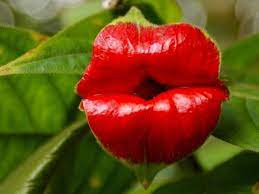 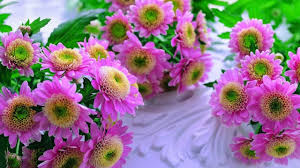